2
レムナントの せいかつ
か
Ⅱテモテ2:1-7
いまから　ぜったいに　もつべき　
じかんが　あります
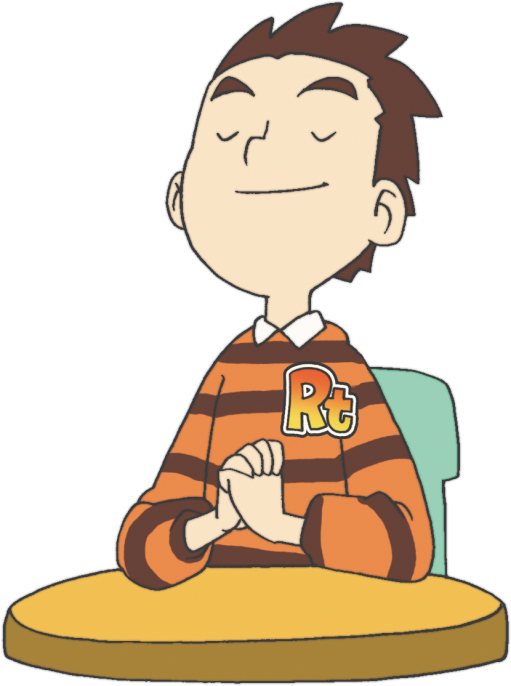 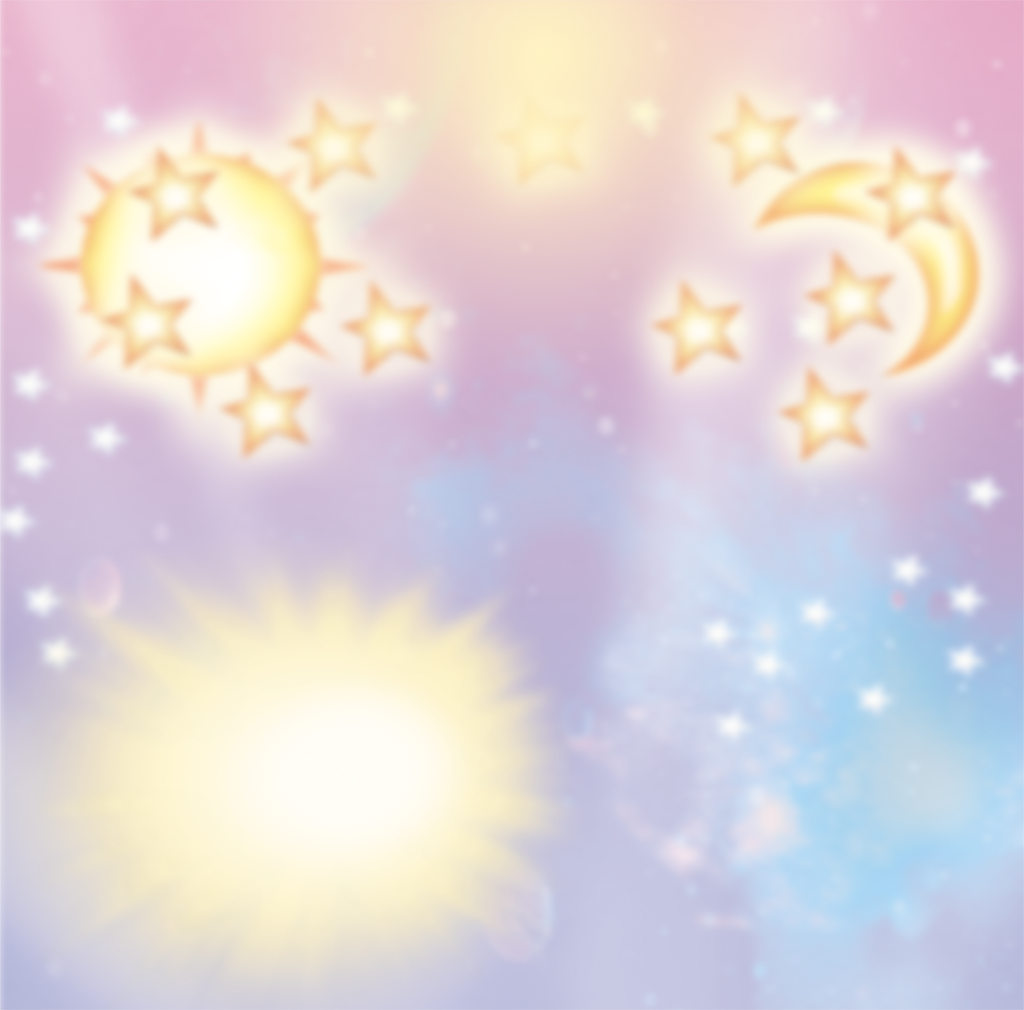 けいやくの　りょていを　みつける　じかんを　
もちましょう
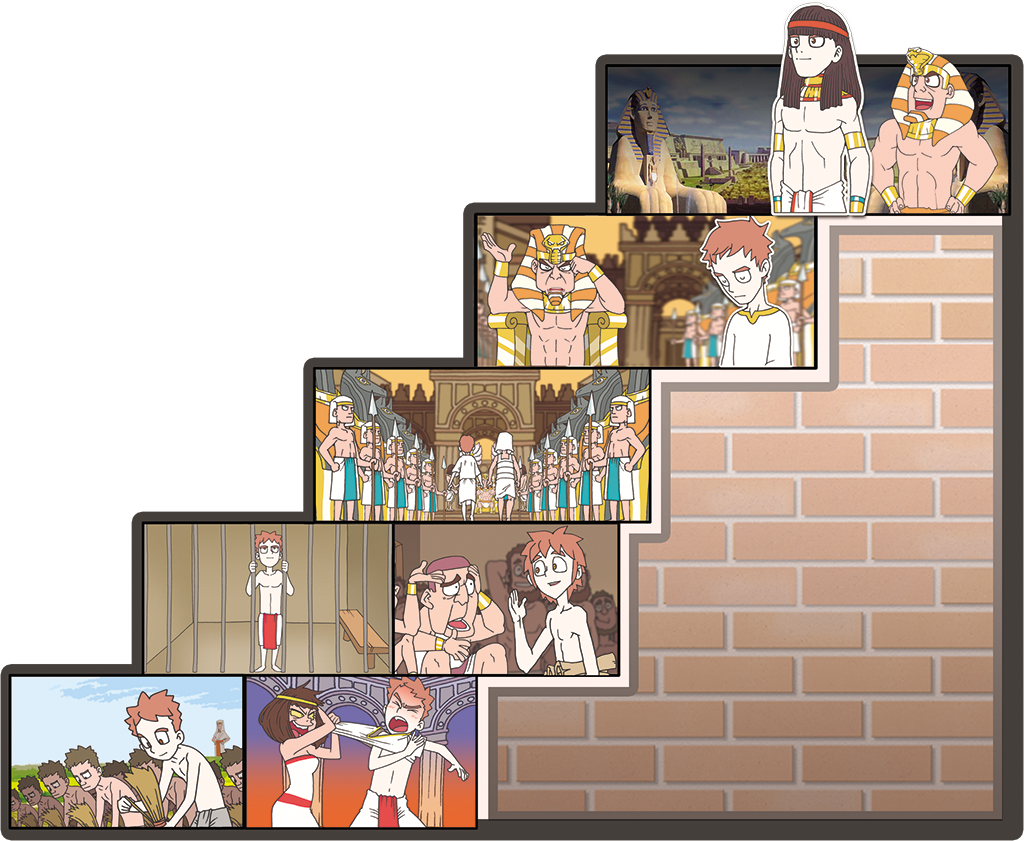 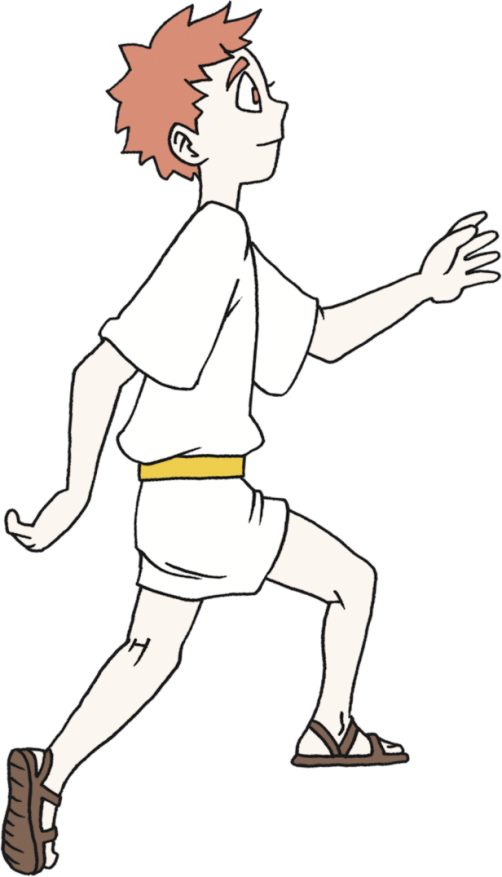 かんきょう(かけい、きょうかい) の
なかで 　みつけましょう
べんきょうと　タラントの　なかで
　みつけましょう
しょうがいを　とおして　なしとげられる　
けいやくなので　あせる　ひつようは　
ありません…
[Speaker Notes: 行くすべての所で使命を発見しました]
いちにちに　５ふんでも　ふかい　いのりの　
じかんを　もちましょう
かみさまの　れいの
やどる　ひと
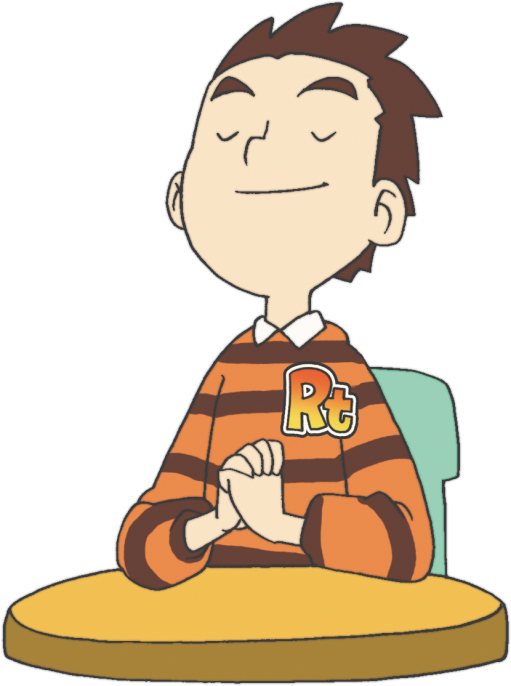 レムナントは　せかいを　いかす　
しゅやくです
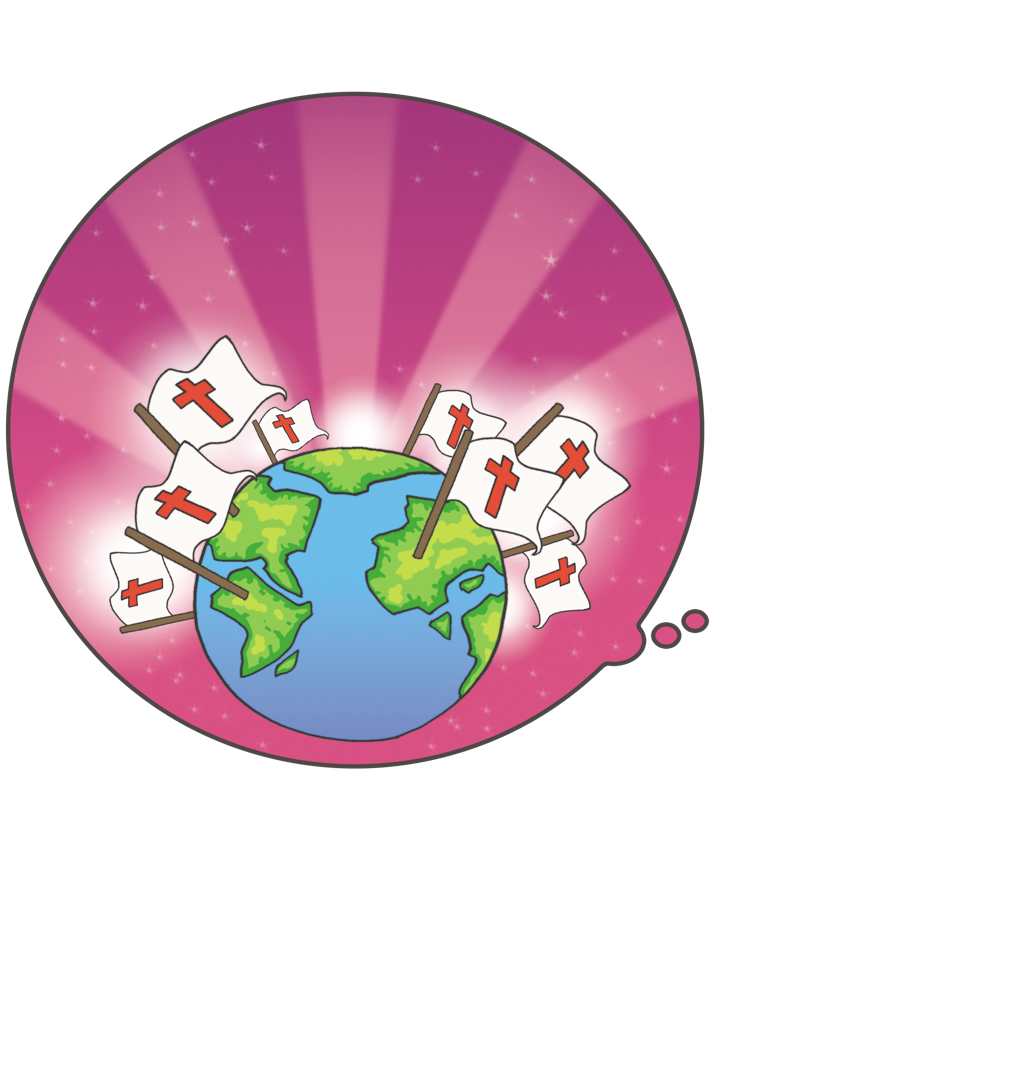 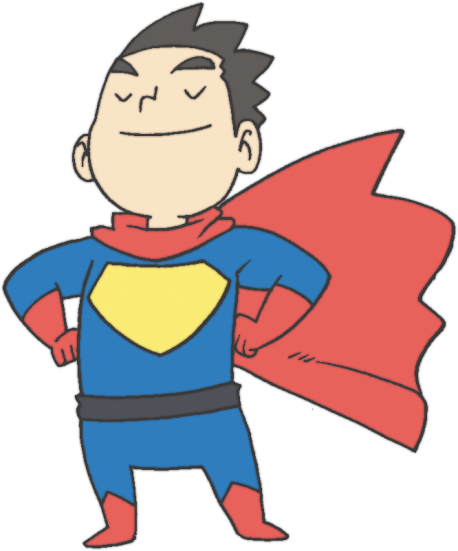 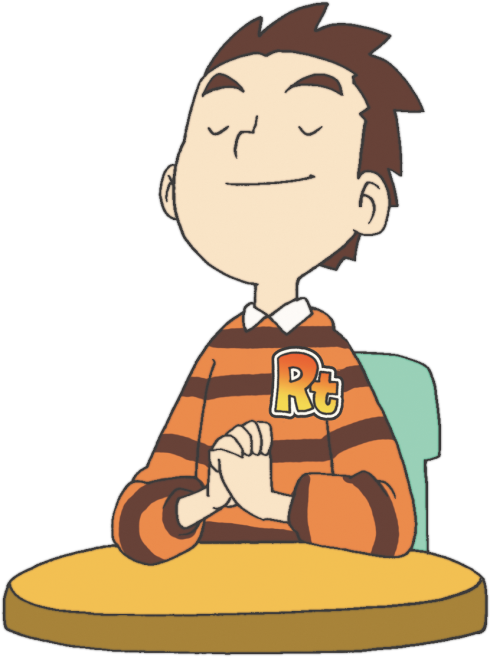 [Speaker Notes: 私たちも同じです-すべての現場,私の家庭,学校で使命発見]
2
レムナントの せいかつ
か
Ⅱテモテ2:1-7
パウロは テモテを 「わが子よ」と
　　よびました
.
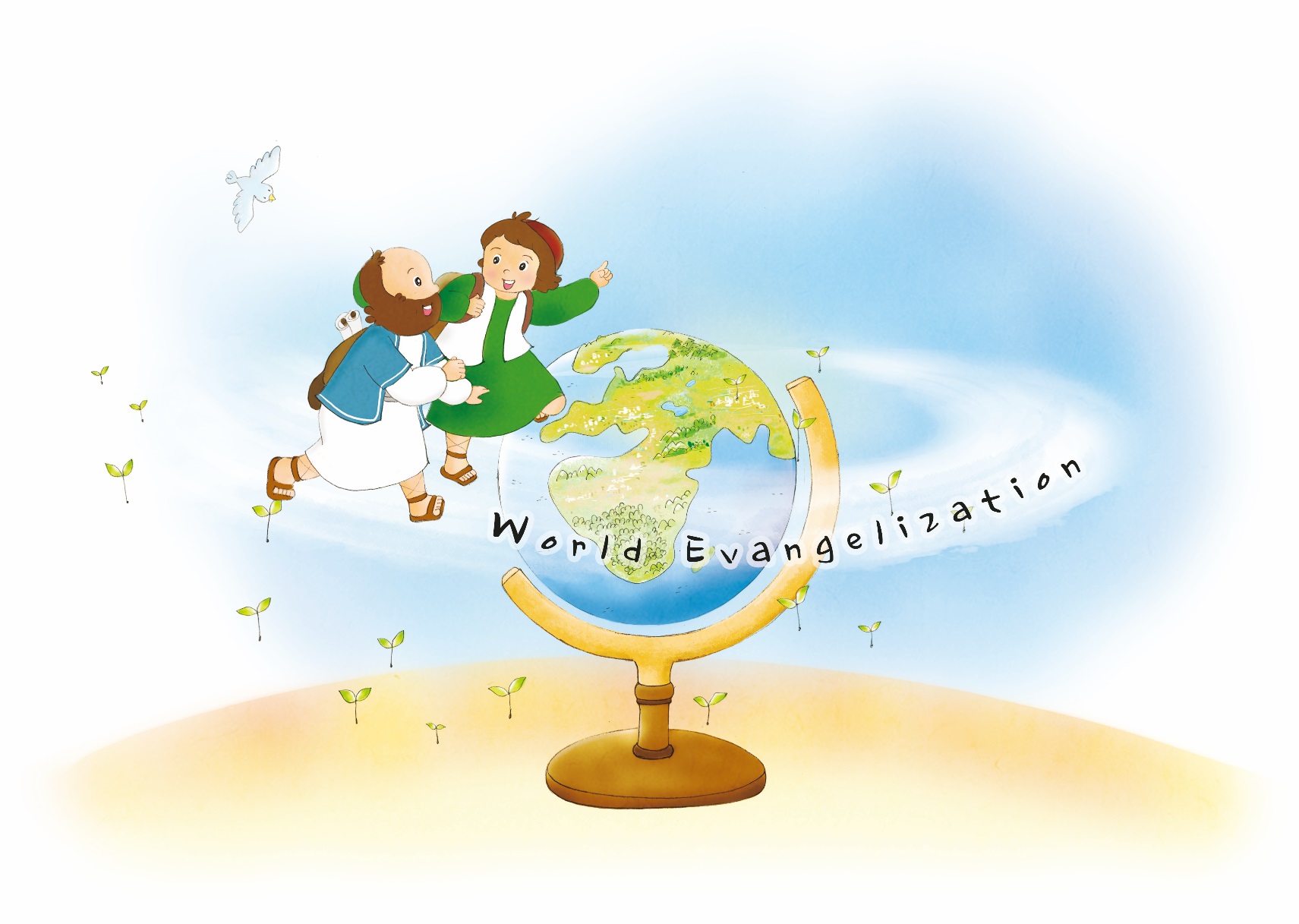 キリスト・イエスの　なかに　いなさい!
めぐみの　なかに　いなさい！
めぐみの　なかで　つよくなりなさい！
2. せいかつに ついて　いいました
.
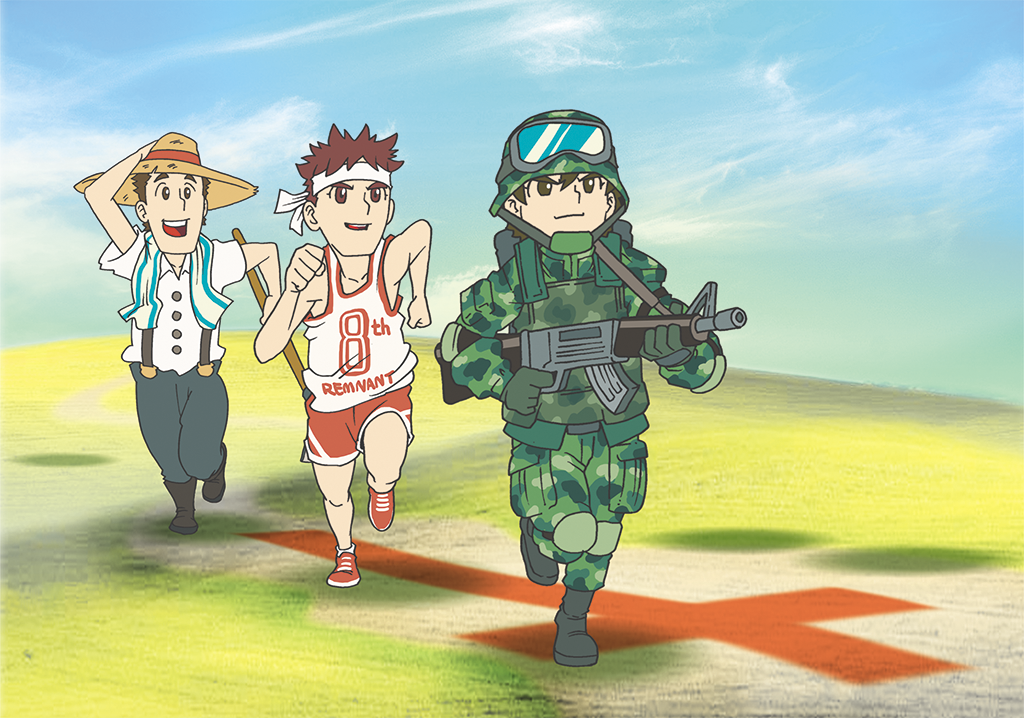 きょうぎする　もの
れいてき　へいし
のうふ
わたしを　れいてき　へいしとして　
よばれた　かたは　だれかな？
.
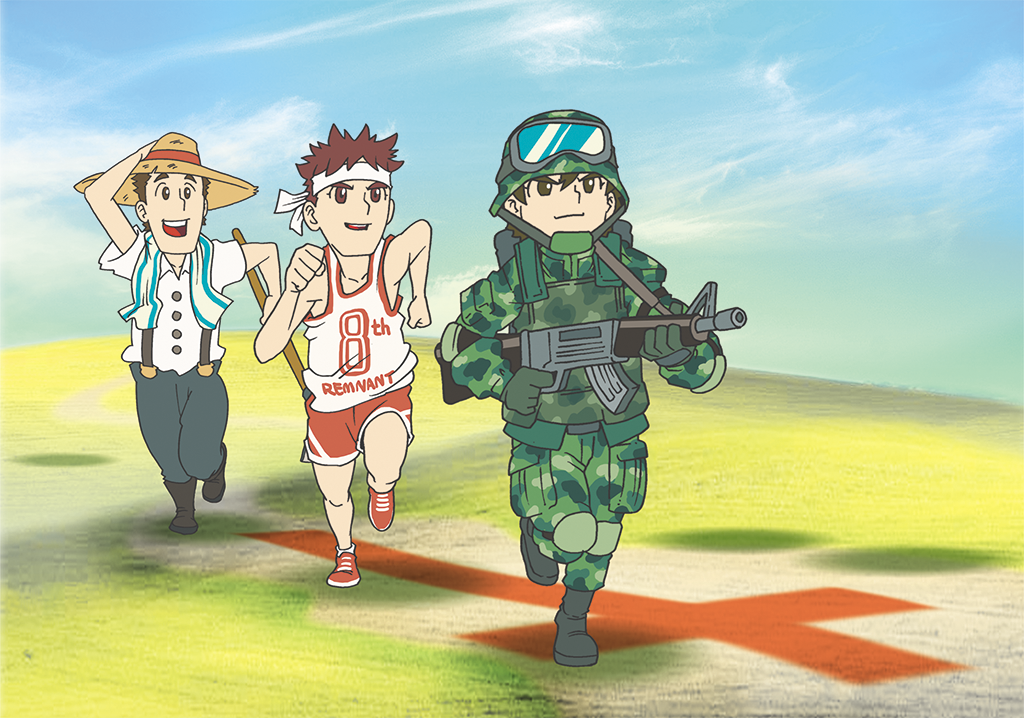 かみさまは
わたしの　すべての
せきにんを　
とってくださいます
きょうぎする　ものは　きていに　したがって　
しなければ　なりません
.
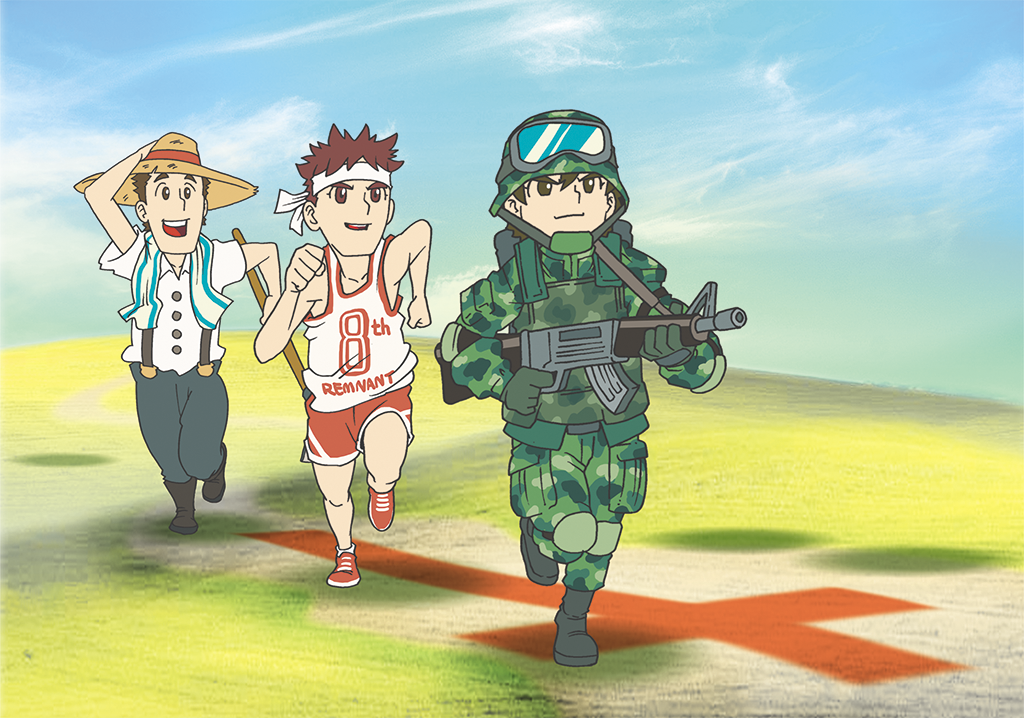 わたしたちは
みことばに　したがって
いけば　しょうりします
くろうする　のうふが　さきに　
しゅうかくの　わけまえを　もらいます
.
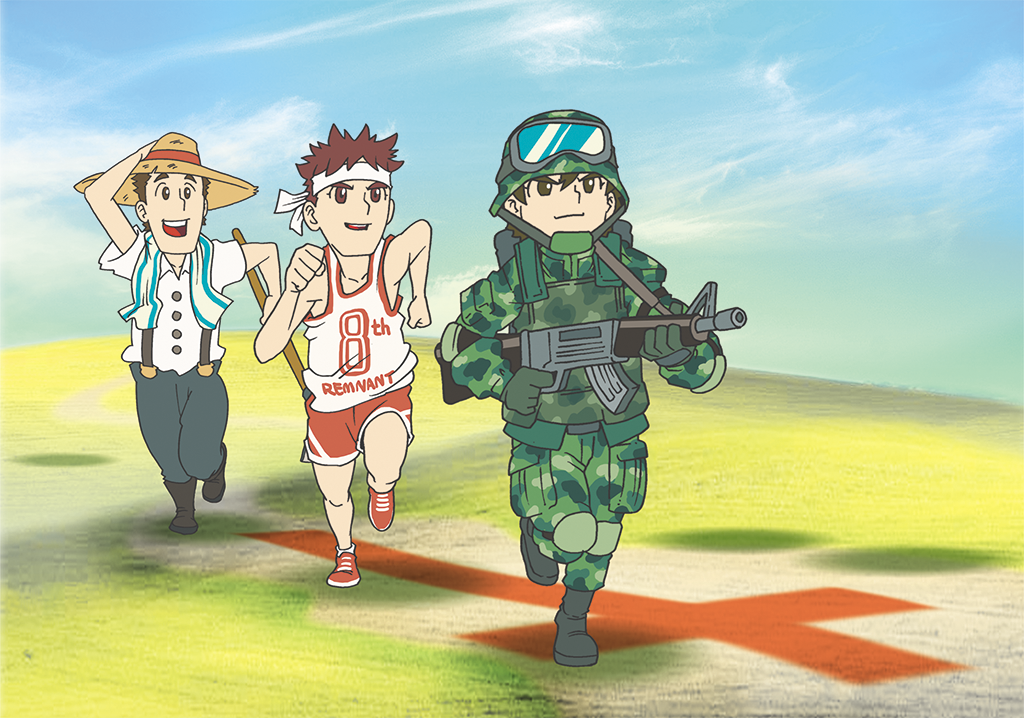 しめいを　もっている　ものが
いちばん　さきに　めぐみを　うけます
3. しゅは すべての　ことについて、りかいする　ちからを　かならず　あたえてくださいます
.
テモテは
レムナントとして　どんな　
せいかつを　するべき
なのかを　さとりました
いつも　いのって　ふくいんを　つたえる　
せいかつを　しよう
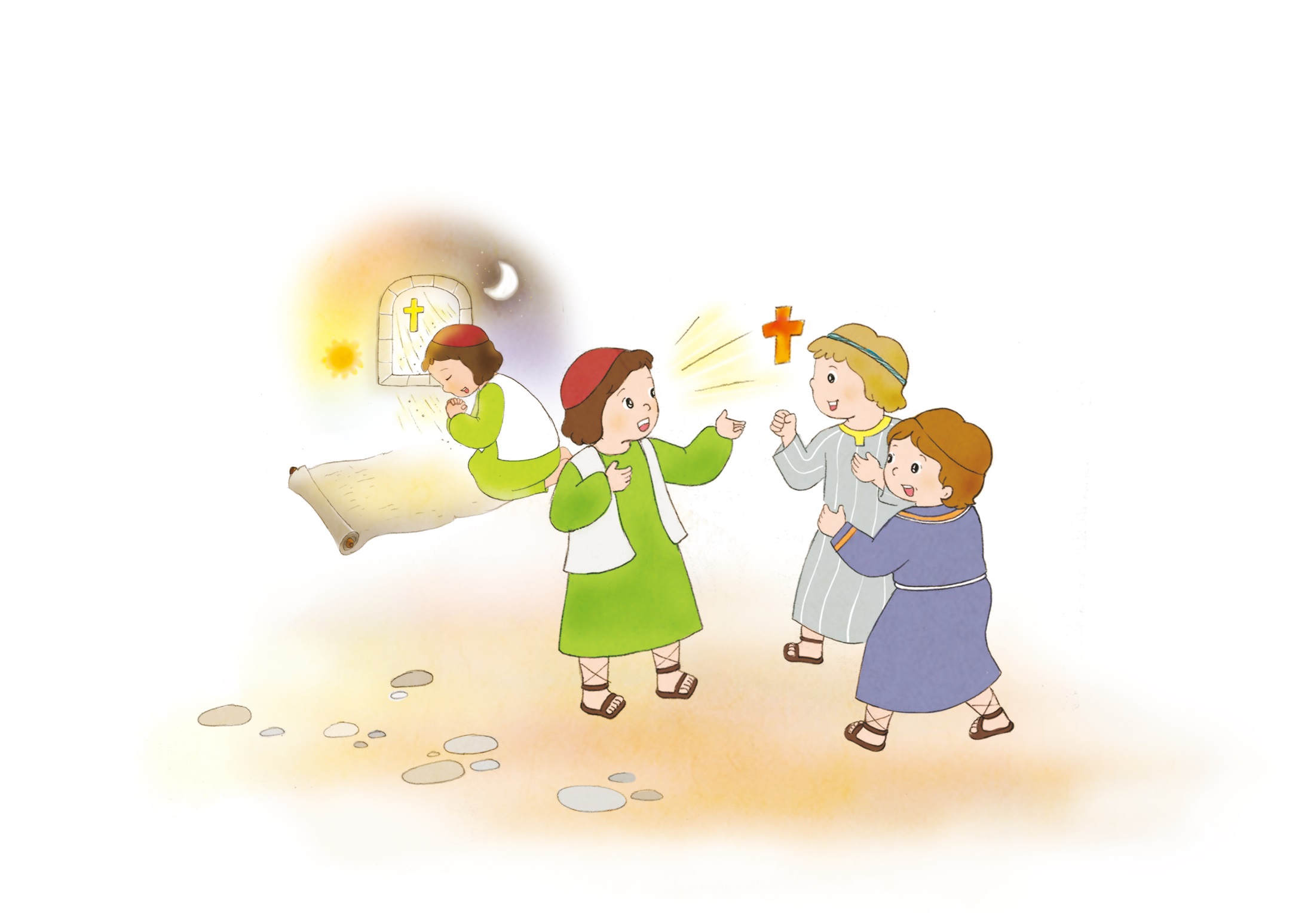 .
いちにちに　いっかい　ふかい　いのりの　なかで　せかいを　いかす　ゆめを　みよう
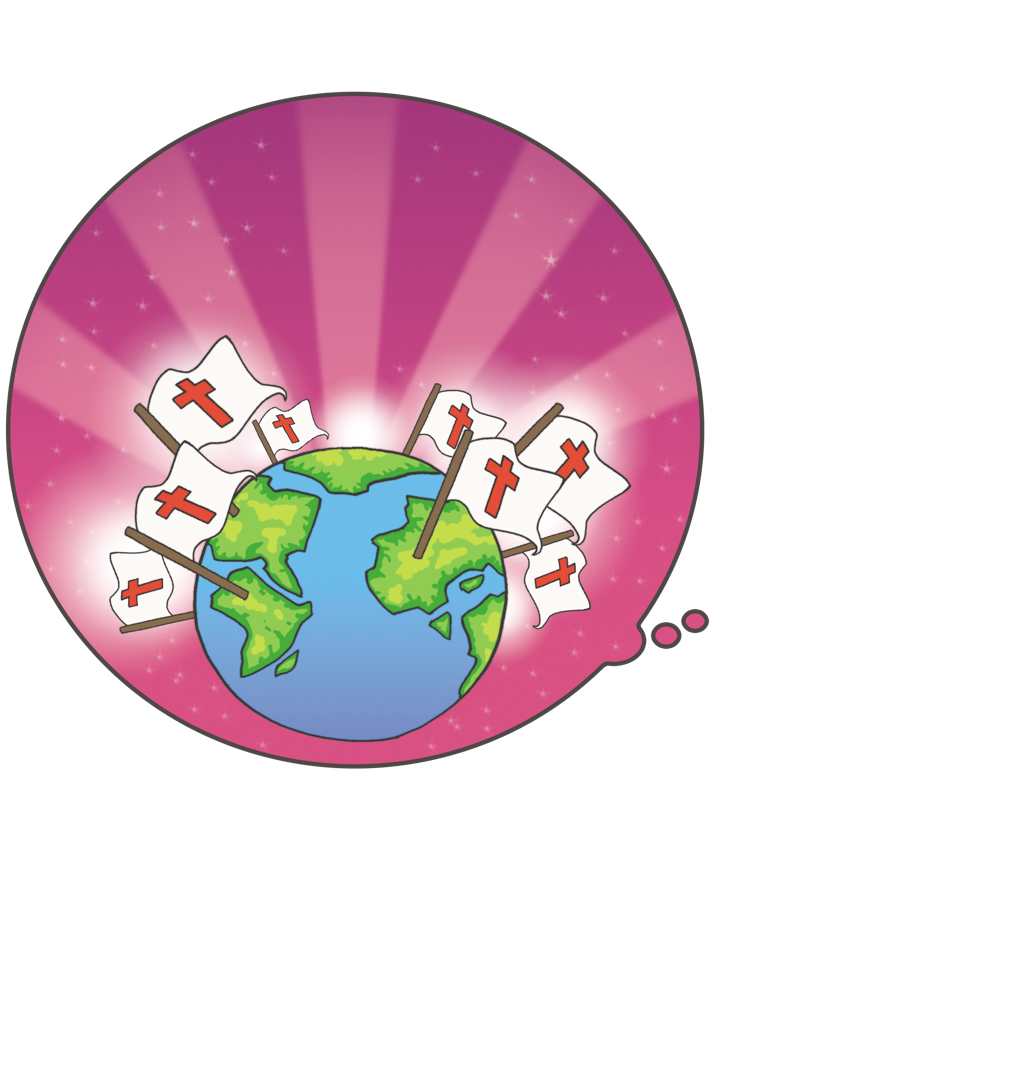 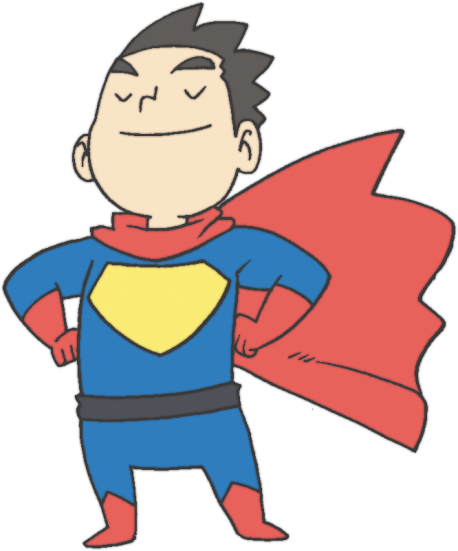 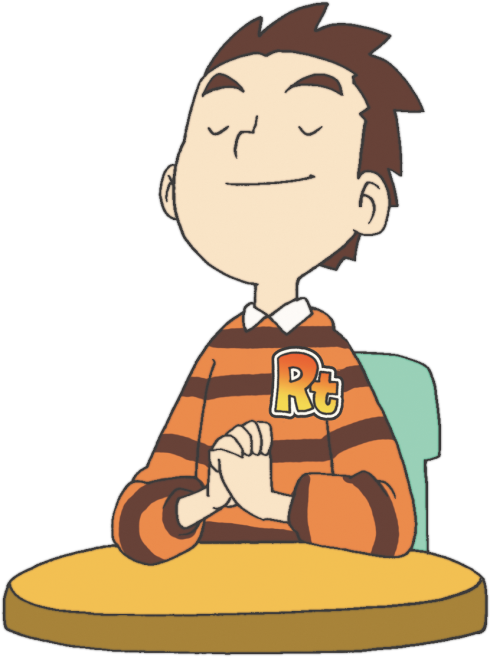 [Speaker Notes: 私たちも同じです-すべての現場,私の家庭,学校で使命発見]
フォ
ー
ラム
し
て
いん
し
よう
こく
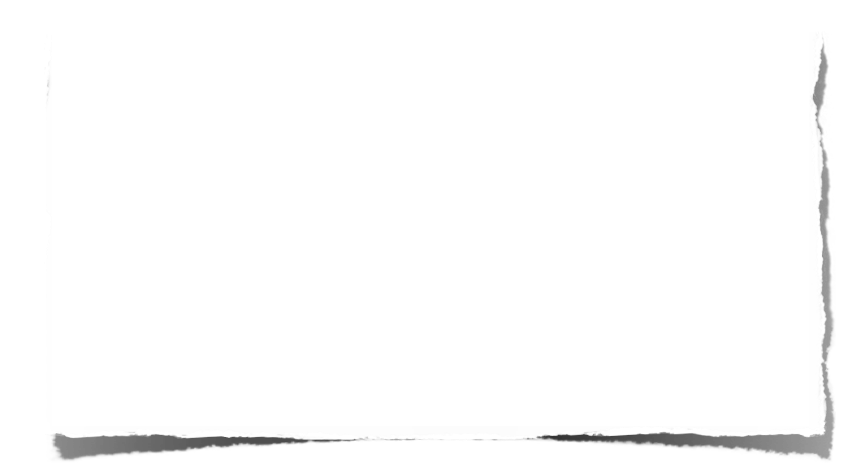 みことばの　なかで　いちばん　こころに　
のこった　ことを　フォーラムしよう
レムナントの　せいかつについて　
フォーラムしよう
こんしゅう　じっせんすることに　ついて
フォーラムしよう